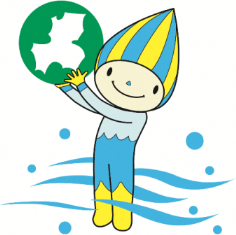 こころのじゅぎょう気持ちの伝え方
SOSの出し方に関する教育①（小学校４～５年生）
あなたは、自分の気持ちを
相手に上手に伝えられますか？
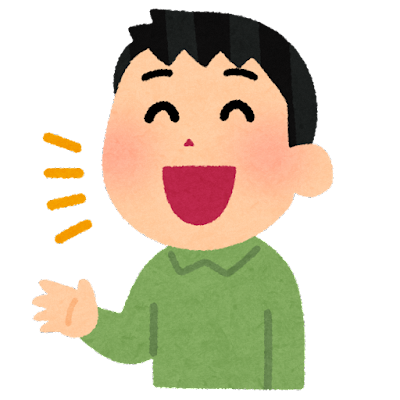 あなたはふだん、
どんな伝え方を
しているでしょうか？
こんな時、何て言う？
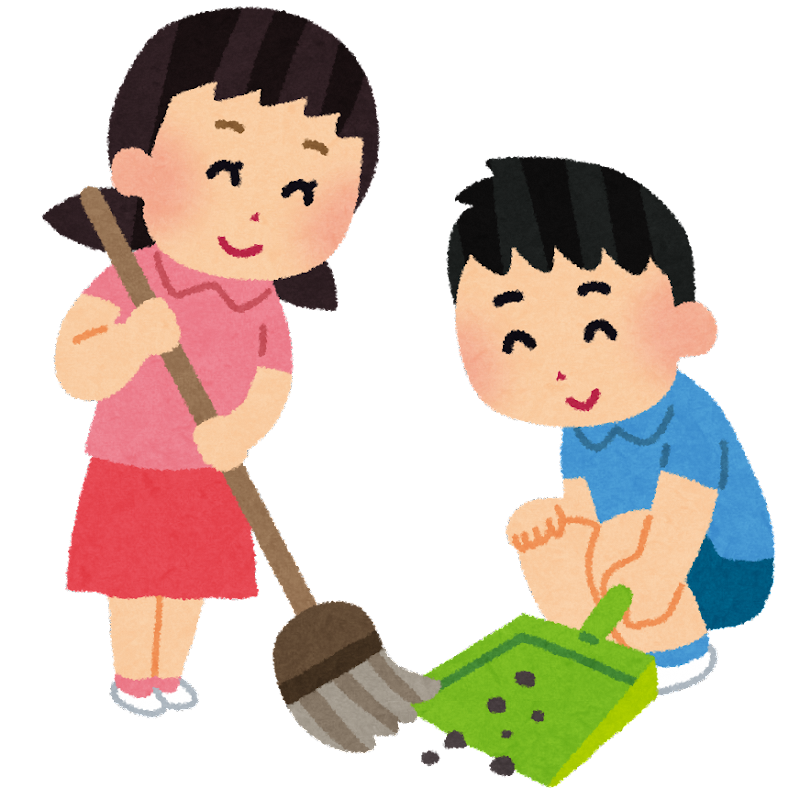 一人だけ、
そうじをちゃんと
やっていない子が
いたら？
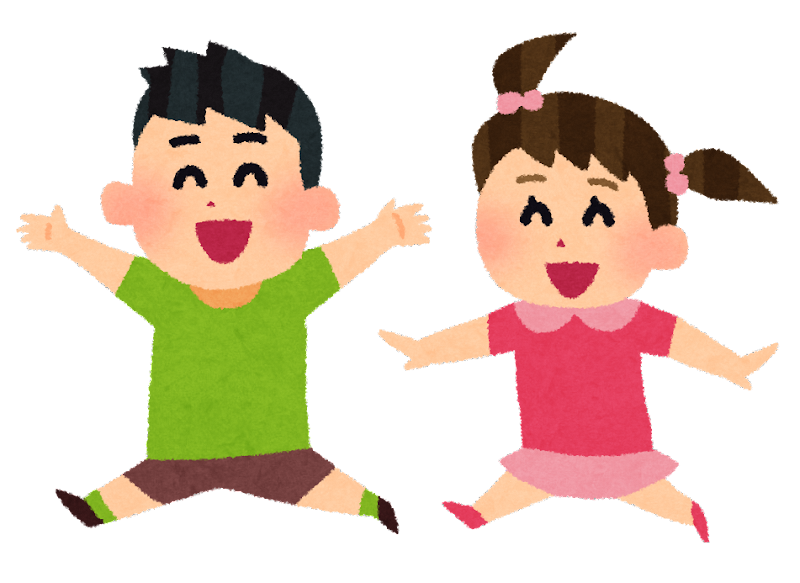 どうやって上手に伝える？
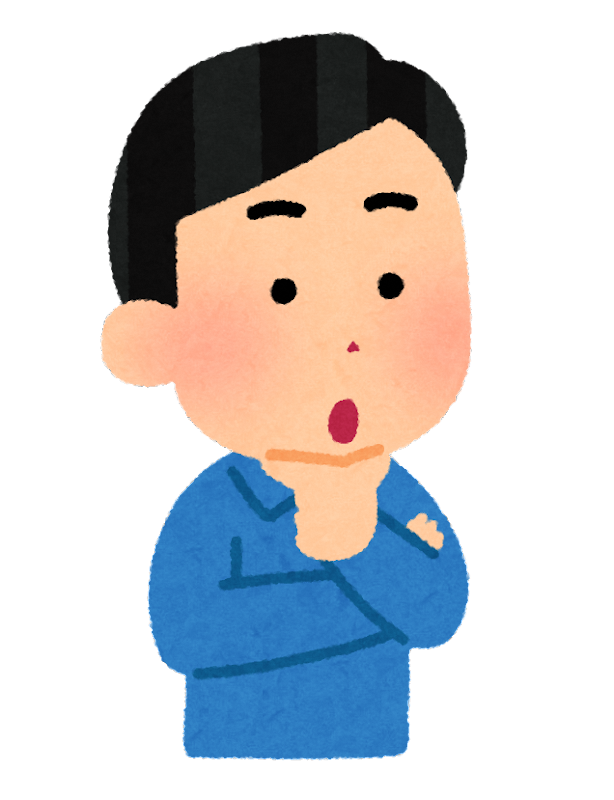 ２つのメッセージと、
３つの伝え方があります
２つのメッセージ
〇あなたメッセージ
　（あなたが）ちゃんとやってよ！

〇わたしメッセージ
　（わたしが）ちゃんとやってほしいな。

どちらのメッセージの方がいいでしょうか？
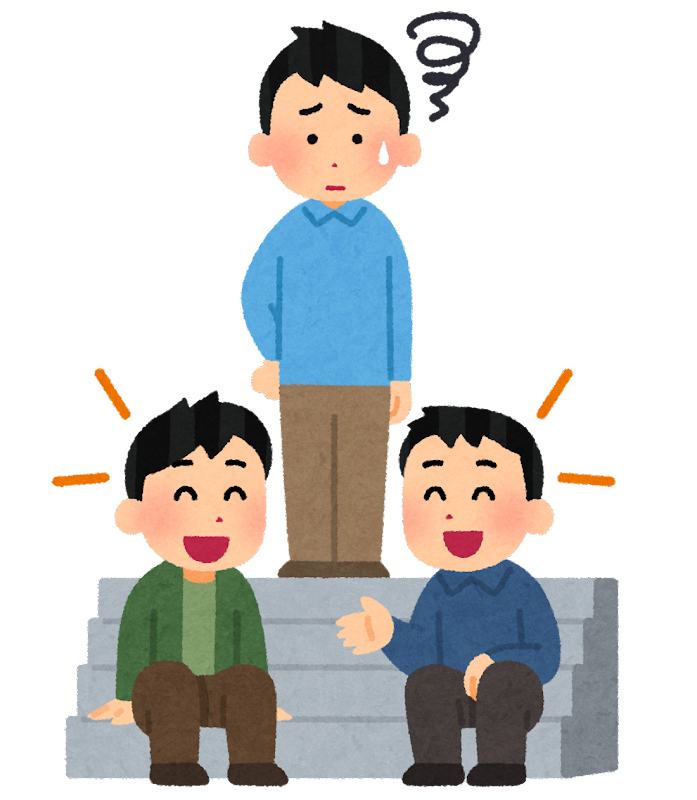 あなたが階段をおりようとしたら、
ほかの子がいて
じゃまになっていました。
何て言いますか？


【ワーク①】
〇あなたメッセージで考えてみよう。
〇わたしメッセージで考えてみよう。
グループで発表し合ってみよう！
〇２つのメッセージ、
　それぞれどんな言い方がありますか？

〇言われた相手はどんな気持ちになるでしょうか？

〇どちらのメッセージの方がいいと思いますか？
わたしメッセージを身につけましょう！
相手におしつけず、でも
自分の気持ちをちゃんと伝える。
わたしメッセージの練習をしよう。
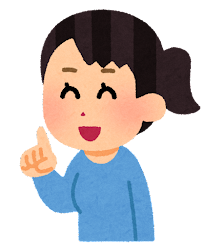 ３つの伝え方
伝え方には、３つの種類があります。

〇攻撃的（自分の気持ちが大事）

〇受け身的（相手の気持ちが大事）

〇アサーティブ（自分も相手も大事）
たんじょう日に買ってもらった
大事なペンを使っていたら、
友だちにこう言われました。

「それ、いいね！
　かしてよ、使わせて！」

あなたは、（今は）かしたくありません
何と言いますか？
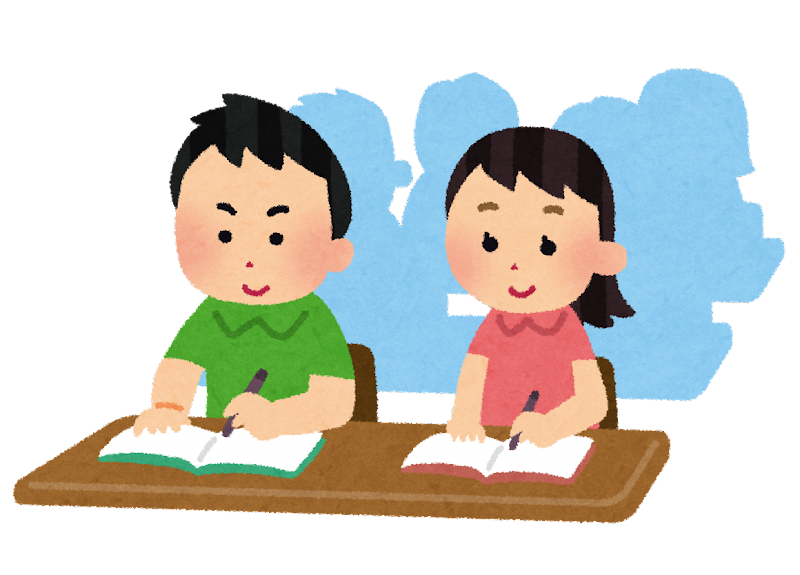 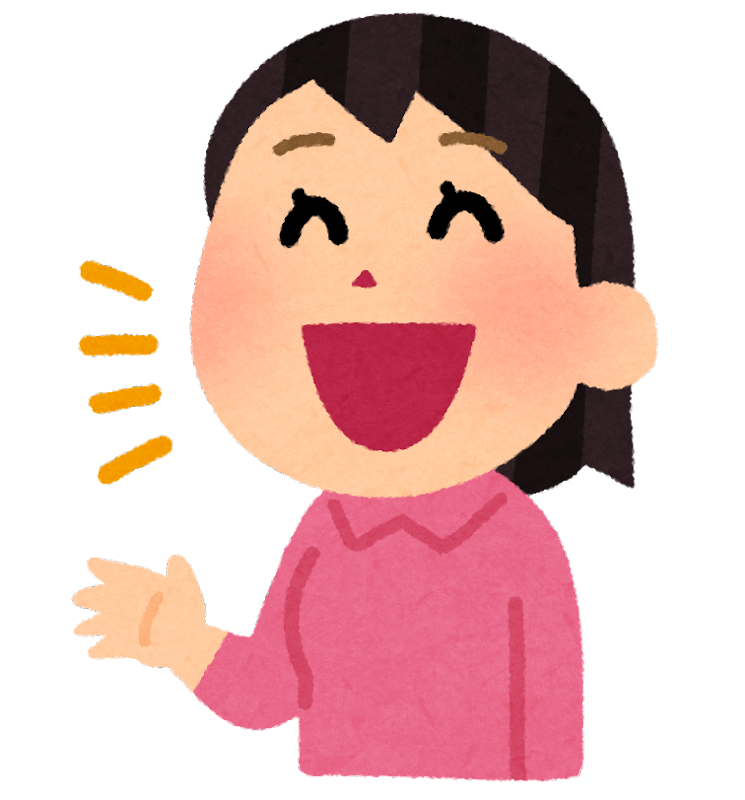 〇攻撃的（自分の気持ちが大事）

　いやだね！何でかさなきゃいけないんだ！！

〇受け身的（相手の気持ちが大事）

　えーっと…　いいよ…。

〇アサーティブ（自分も相手も大事）

　悪いけど、大事なペンだから、
　これはかせないんだ。ほかのならいいよ。
考えてみましょう。
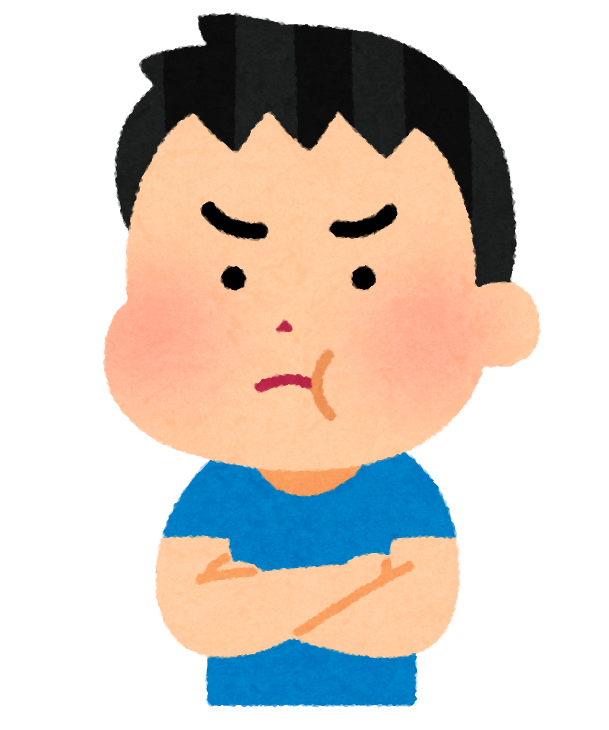 お昼休みに委員会の
話し合いがあったのに、
一人の子が忘れて
外に遊びに行ってしまいました。

終わりごろにやっと来たその子に
何と言いますか？
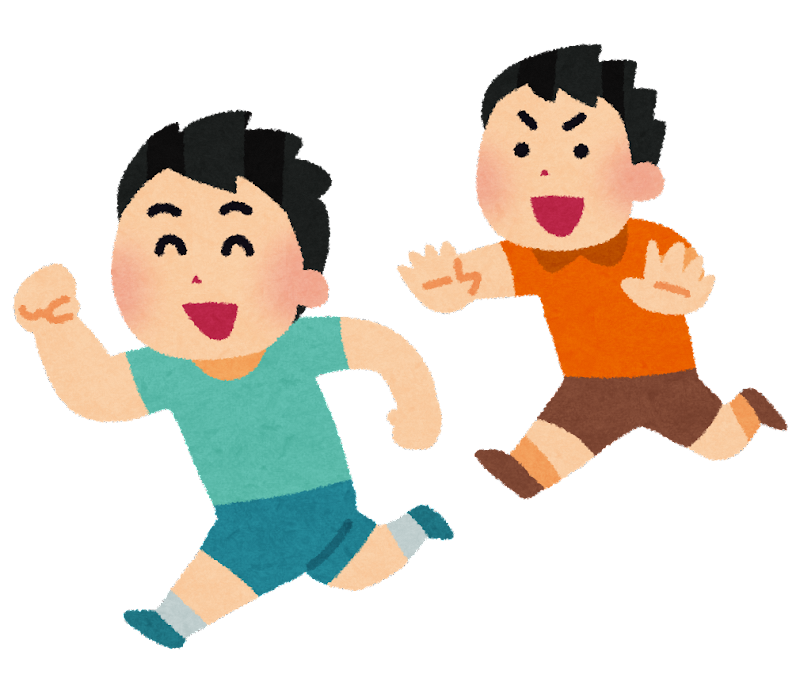 【ワーク②】
どのように言えばいいでしょうか。
３つの言い方で考えてみましょう。

〇攻撃的（自分の気持ちが大事）に言うと…

〇受け身的（相手の気持ちが大事）に言うと…

〇アサーティブ（自分も相手も大事）に言うと…
グループで発表し合ってみよう。
〇３つの伝え方、
　それぞれどんな言い方がありますか？

〇言われた相手はどんな気持ちになるでしょうか？
アサーティブな伝え方を身につけましょう
自分のことばかり考えない  （自分◎、相手△）
相手のことばかり気にしない（自分△、相手◎）
どちらも大切にする伝え方  （自分〇、相手〇）
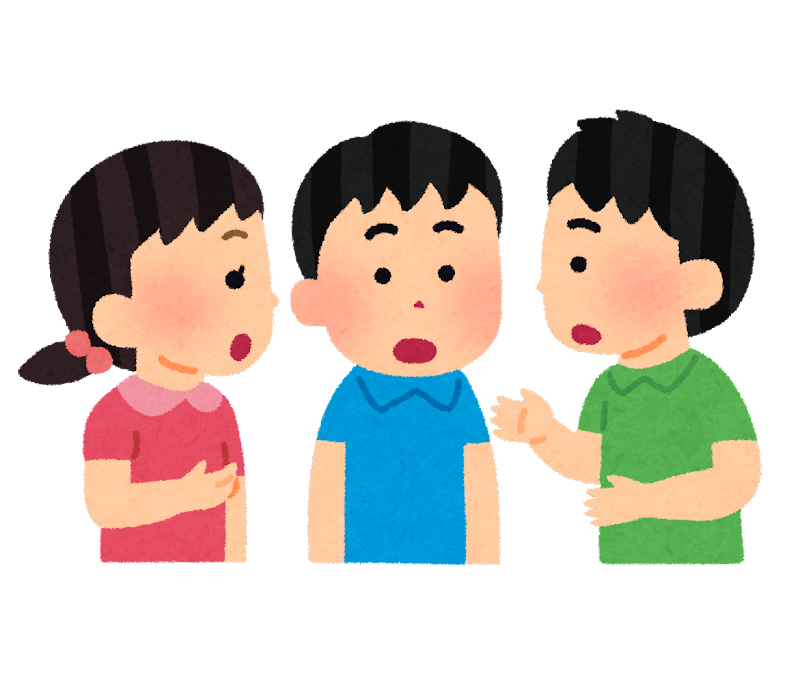 上手に気持ちを伝えよう。
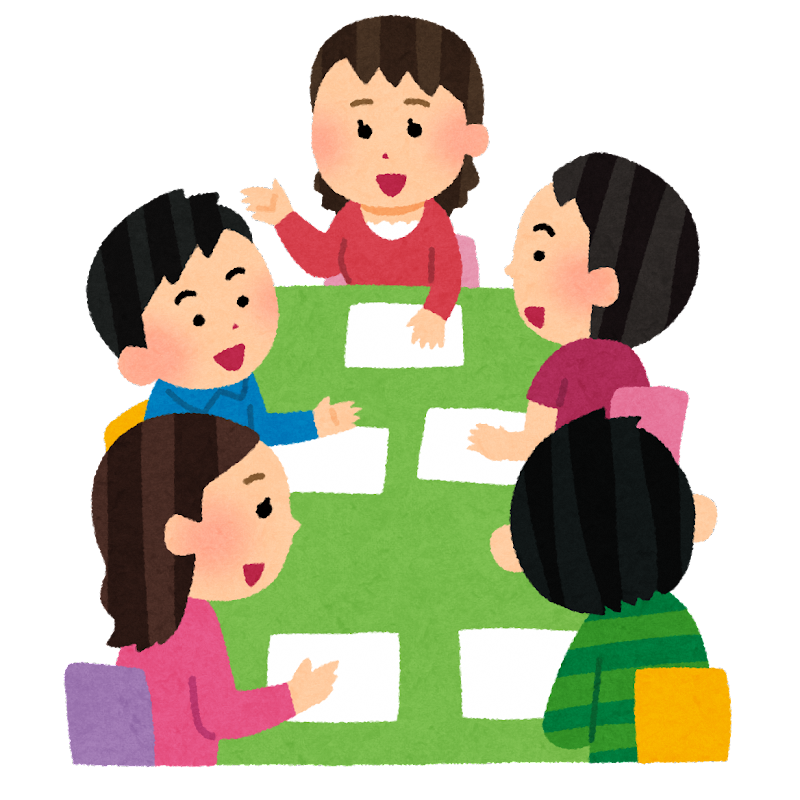 わたしメッセージと、
アサーティブな伝え方

自分と相手を大事にした
伝え方を意識していきましょう！